Εκπαίδευση Εκπαιδευτών19/3/2021ΚΕ.ΜΕ.Α. ΕΛΛΑΔΑ
Ενότητα 3: Πρόληψη της ριζοσπαστικοποίησης των νέων
www.armourproject.eu
Το Έργο ARMOUR
Πριν περάσουμε στο περιεχόμενο, θα θέλαμε να περιγράψουμε σύντομα το έργο στο οποίο αναπτύσσεται όλο το υλικό.
Το Project ARMOUR χρηματοδοτήθηκε από το Ταμείο Εσωτερικής Ασφάλειας της Ευρωπαϊκής Ένωσης. Πρωταρχικός στόχος του είναι να στηρίξει τους επαγγελματίες πρώτης γραμμής στην πρόληψη της ριζοσπαστικοποίησης των νέων σε πολύ πρώιμο στάδιο.
Αυτό γίνεται με την παροχή γνώσεων και εργαλείων που μπορούν να χρησιμοποιηθούν στον επαγγελματικό χώρο εργασίας, καθώς και από τους γονείς για την ενίσχυση της ανθεκτικότητας στη ριζοσπαστικοποίηση των νέων.
Τα κύρια εργαλεία αποτελούνται από έτοιμα εργαστήρια με ασκήσεις προσαρμοσμένες σε νέους ηλικίας 10-18 ετών. 
Τα εργαστήρια δοκιμάστηκαν σε έξι χώρες με επαγγελματίες πρώτης γραμμής από κάθε είδους τομείς: αστυνομικούς, εργαζόμενους στον τομέα της νεολαίας, εκπαιδευτικούς, ψυχολόγους, εργαζόμενους στον τομέα της φροντίδας των νέων κ.λπ.
Ελπίζουμε ότι θα σας αρέσει η ηλεκτρονική εκπαίδευση και ότι θα νιώσετε θετικά στο να ενσωματώσετε τόσο τις γνώσεις όσο και το προσφερόμενο εκπαιδευτικό υλικό που στη δουλειά σας.
1
Εισαγωγή
2
[Speaker Notes: Instructions
This course will show you information and examples of each of the 7 workshops. They are aimed at the internalisation and further replication of practical, hands-on strategies and personal skills of conflict resolution, peace building, critical thinking, anger management, proportionate response. 
We will show you information and examples of exercises of each topic.]
1
Πρόγραμμα
Εισαγωγή
Ριζοσπαστικοποίηση
Αναλογική Αντίδραση του Κράτους
Ανατροφοδότηση
Συμπέρασμα
3
2
Ριζοσπαστικοποίηση
“μια σταδιακή και πολύπλοκη διαδικασία κατά την οποία ένα άτομο ή μια ομάδα υιοθετεί μια ριζοσπαστική ιδεολογία ή πεποίθηση που δικαιολογεί, αποδέχεται ή χρησιμοποιεί τη βία [ ] για την επίτευξη συγκεκριμένου πολιτικού ή ιδεολογικού σκοπού.”
Πηγή: Ευρωπαϊκή Επιτροπή
4
[Speaker Notes: Instructions/text sheet 7

Moving to the second part of today’s programme we will now turn to radicalisation. What is it?

Many definitions of radicalisation exist, this is the one used by the
European Commission (2020). Prevention of Radicalisation. Retrieved 27 May 2020 from https://ec.europa.eu/home-affairs/what-we-do/policies/crisis-and-terrorism/radicalisation_en]
2
Αιτιολογικοί παράγοντες
5
[Speaker Notes: Instructions

Ποιες είναι οι βαθύτερες αιτίες; Πώς γίνεται κάποιοι άνθρωποι να πάνε στην επόμενη φάση ή στο επόμενο επίπεδο; Δυστυχώς, δεν υπάρχει σαφής απάντηση σε αυτό. Δεν υπάρχει σχέδιο ριζοσπαστικοποίησης. Οι αιτίες μπορούν να προέλθουν από διαφορετικές γωνίες και μπορούν να κατηγοριοποιηθούν με διαφορετικούς τρόπους. Η πρώτη διάκριση μπορεί να είναι: πολιτικοί, οικονομικοί, κοινωνιολογικοί και ψυχολογικοί. Συνειδητοποιήστε ότι υπάρχει μια σύνθετη αλληλεπίδραση μεταξύ αυτών των παραγόντων, γεγονός που εξηγεί γιατί κάθε ριζοσπαστικοποιημένο άτομο έχει ακολουθήσει ένα μοναδικό μονοπάτι.

Vulnerable individuals
Το αν ένας νέος ριζοσπαστικοποιείται έχει επίσης να κάνει με τα ατομικά χαρακτηριστικά και τις περιστάσεις. Οι νέοι που είναι λιγότερο σταθεροί και ισχυροί στη ζωή είναι επιρρεπείς σε ριζοσπαστικά μηνύματα. Μία ή περισσότερες από τις ακόλουθες δυσκολίες μπορούν να αυξήσουν την ευαλωτότητα στη ριζοσπαστικοποίηση: 
ψυχοκοινωνικά προβλήματα 
προβλήματα συμπεριφοράς 
μια μικρή διανοητική αναπηρία
χρήση αλκοόλ ή ναρκωτικών ουσιών.

Ένας νεαρός είναι περισσότερο ευάλωτος αν:
	μεγαλώνει σε μια διαλυμένη ή διαταραγμένη οικογένεια
	μεγαλώνει χωρίς πατέρα
	κακοποιήθηκε όταν ήταν παιδί. 

Η ευαλωτότητα, ωστόσο, δεν αποτελεί προϋπόθεση για τη ριζοσπαστικοποίηση. Sieckelinck and De Winter (2015) έχουν διερευνήσει σε τρεις χώρες τον ρόλο που διαδραματίζει η οικογένεια στη ριζοσπαστικοποίηση. Κατέληξαν στο συμπέρασμα ότι οι νέοι που ριζοσπαστικοποιούνται συχνά προέρχονται από στενές, ζεστές οικογένειες. Είναι συχνά έξυπνοι, φιλόδοξοι νέοι με ισχυρό αίσθημα δικαιοσύνης.

Sieckelinck and De Winter (2015). Formers & families Transitional journeys in and out of extremisms in the United Kingdom, Denmark and The Netherlands. Den Haag: NCTV]
Μοντέλο παραγόντων ενεργοποίησης
Αναγνωρίζονται τέσσερις τύποι όσον αφορά τα κύρια κίνητρα
Η υπόθεση είναι ότι τα εναύσματα έχουν διαφορετική επίδραση ανάλογα με το στάδιο της ριζοσπαστικοποίησης και το είδος/χαρακτήρα του ατόμου
Πηγή: Feddes et al. (2015)
Στο επόμενο μοντέλο όλες οι προηγούμενες υποθέσεις συνδυάζονται
[Speaker Notes: Feddes, Nickolson, Doosje (2015) αναμένουν ότι η επίδραση των εναυσμάτων/προκλήσεων θα εξαρτηθεί επίσης από τα κυρίαρχα κίνητρα/ψυχοσύνθεση του εν λόγω προσώπου. Διαφοροποιεί μεταξύ τεσσάρων τύπων προσώπων όσον αφορά το κύριο κίνητρο για ριζοσπαστικοποίηση. 
1 Αναζητητές ταυτότητας: άτομα που αναζητούν μια θετική ταυτότητα και προσπαθούν να την βρουν μέσω της σύναψης σχέσεων με άλλους. 
2 Αναζητητές δικαιοσύνης: άτομα που αναζητούν κυρίως πολιτική δικαιοσύνη ή υψηλότερο κοινωνικοπολιτική θέση για τη δική τους κοινωνική ομάδα. 
3 Αναζητητές για το νόημα της ζωής: άτομα που κυρίως αγωνίζονται για κάτι για να κρατηθούν και να δώσουν νόημα στη ζωή. 
4 Αναζητητές συγκίνησης: άτομα που αναζητούν ενθουσιασμό και περιπέτεια. 

Feddes, Nickolson, Doosje (2015) Triggerfactoren in het Radicaliseringsproces. Ministerie van Sociale
Zaken en Werkgelegenheid]
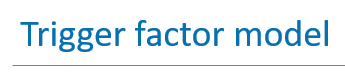 Παράγοντες ενεργοποίησης εμφανίζονται σε διαφορετικά επίπεδα...
Προσωπική εμπειρία με διακρίσεις 
Προβλήματα στο σπίτι
Αντιπαράθεση  με το θάνατο
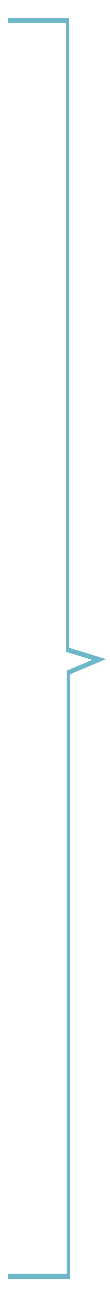 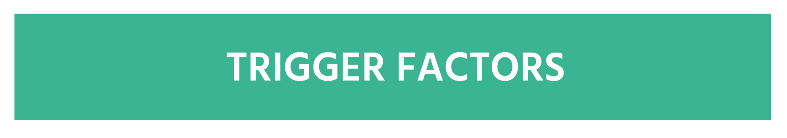 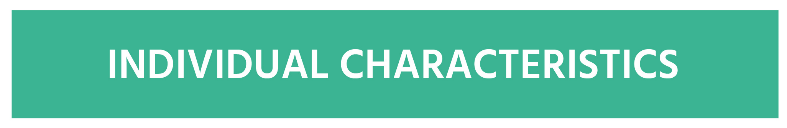 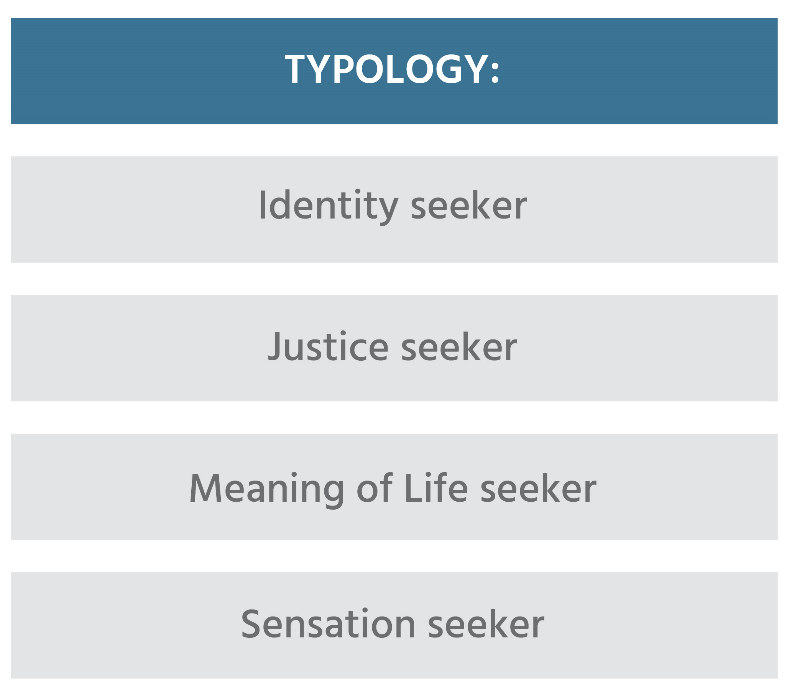 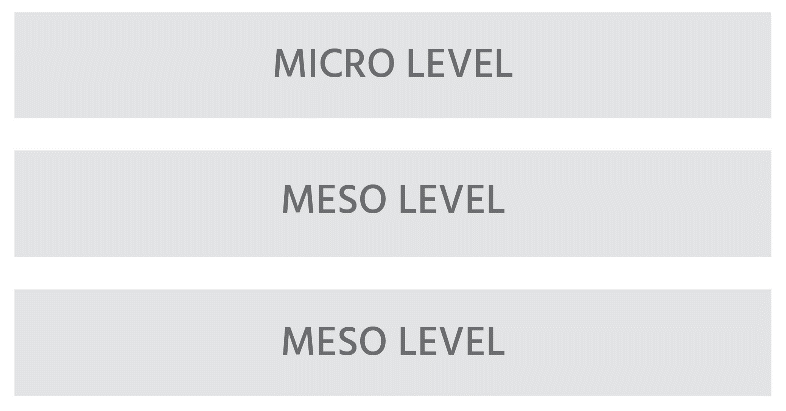 Αντιπαράθεση με προπαγάνδα
Μέρος ριζοσπαστικής ομάδας
Αδικία κατά της ομάδας
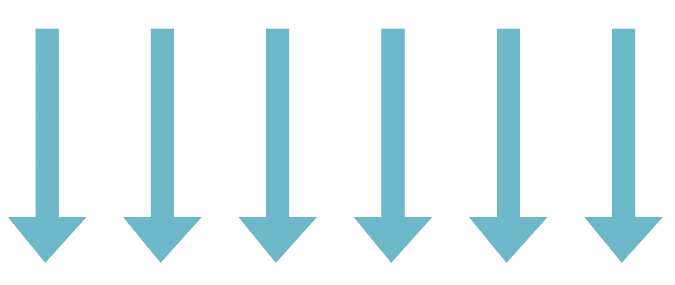 Διαφορετική επίδραση σε κάθε φάση και σε κάθε άτομο
Προσκλήσεις για δράση
Κυβερνητική πολιτική 
Πόλεμος ενάντια στην ομάδα
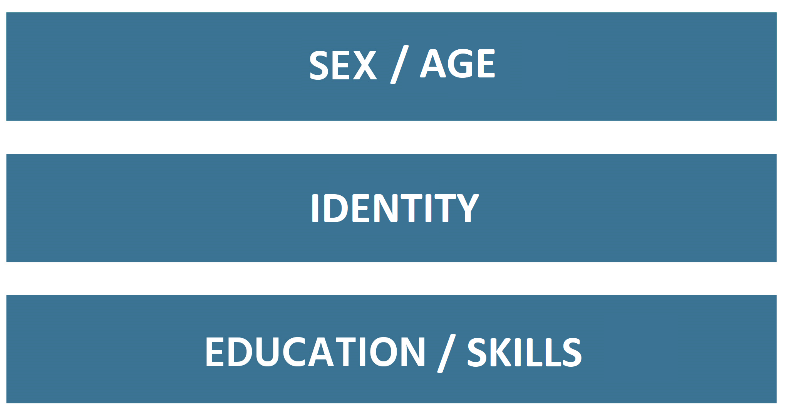 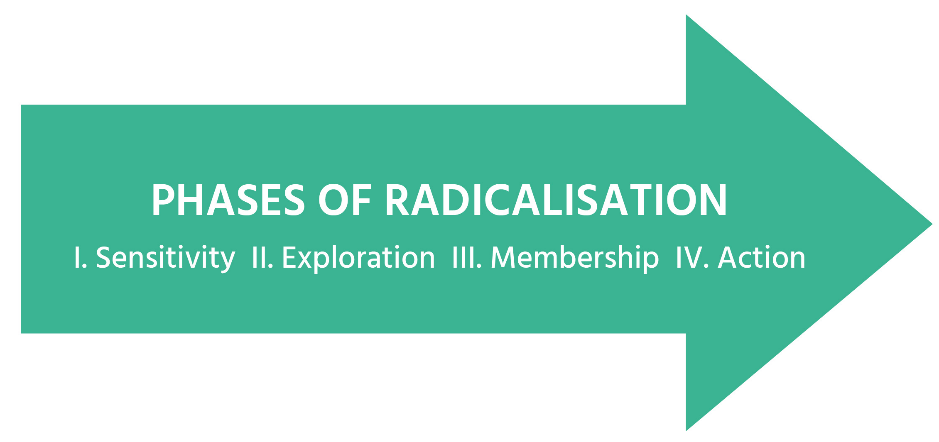 [Speaker Notes: Σε αυτό το μοντέλο βλέπετε τα διάφορα στοιχεία που περιγράφονται καθώς αλληλεπιδρούν. 
Υπάρχουν εναύσματα που επηρεάζουν και διεγείρουν τη διαδικασία ριζοσπαστικοποίησης.
Δρουν σε διαφορετικά επίπεδα και μπορεί να είναι κοινωνιολογικά, ψυχολογικά, πολιτικά ή οικονομικά
Οι παράγοντες ενεργοποίησης στο μικρο-επίπεδο (εμπειρίες σε ατομικό επίπεδο) περιλαμβάνουν άμεσες εμπειρίες διακρίσεων και συγκρούσεων με τις αρχές ή κράτηση, αντιπαράθεση με το θάνατο, προβλήματα στο σπίτι (όπως διαζύγιο ή καυγάδες με γονείς), απώλεια εργασίας ή σχολείου.
Στο μεσο επίπεδο (το επίπεδο της ομάδας και άλλων άμεσων κοινωνικών συνδέσεων), περιλαμβάνει π.χ. τη συνάντηση με ένα ριζοσπαστικοποιημένο άτομο (διάδραση, επιρροή), την παρατήρηση της αδικίας κατά της ομάδας με την οποία τα άτομα ταυτίζονται. 
Και στο μακροεπίπεδο (κοινωνία, γεωπολιτική) μπορείτε να σκεφτείτε εκκλήσεις για δράση από ιδεολογικούς ηγέτες, στρατιωτικές επιθέσεις κατά συγκεκριμένης ομάδας και κυβερνητικές πολιτικές που στοχεύουν σε συγκεκριμένη ομάδα.
Η επίδραση αυτών των εναυσμάτων μπορεί να ποικίλει ανάλογα με τη φάση της ριζοσπαστικοποίησης που βρίσκεται ένα άτομο.
Επιπλέον, το αποτέλεσμα μπορεί να διαφέρει ανάλογα με τα προσωπικά χαρακτηριστικά, όπως τι είδους άτομο είναι κάποιος. επίπεδο φύλου, ηλικίας ή εκπαίδευσης και τις δεξιότητες που διαθέτει για την αντιμετώπιση των εναυσμάτων. 

Τα εργαστήρια σε αυτό το έργο συνδέονται με πολλούς από τους προαναφερθέντες παράγοντες και χαρακτηριστικά
Δεξιότητες: αντιμετωπίζονται στα εργαστήρια κριτική σκέψη, διαχείριση θυμού, π.χ.
Ταυτότητα: π.χ. στα εργαστήρια αφηγήσεις & ταυτότητα και ανατροφή των παιδιών
Προσωπικές εμπειρίες με διακρίσεις: π.χ. στα εργαστήρια διαχείρισης συγκρούσεων και καθοδήγησης 
Προβλήματα στο σπίτι: ανατροφή των παιδιών 
Κυβερνητική πολιτική: στο εργαστήριο αναλογική κρατική αντίδραση

@Trainer, more background (to connect radicalisation to an increased vulnerability of youths)
Αν και δεν υπάρχει ένας δρόμος προς τη ριζοσπαστικοποίηση, οι ερευνητές και οι επαγγελματίες αναγνωρίζουν ορισμένους παράγοντες κινδύνου και προστασίας για τους νέους. Οι παράγοντες κινδύνου ενισχύουν την πιθανότητα ριζοσπαστικοποίησης, αλλά σίγουρα δεν προβλέπουν ότι η ριζοσπαστικοποίηση συμβαίνει αναγκαστικά. Οι προστατευτικοί παράγοντες μειώνουν την πιθανότητα ριζοσπαστικοποίησης, αλλά δυστυχώς δεν θα εμποδίζουν πάντα ένα άτομο να ριζοσπαστικοποιήσει.

Η ίδια η εφηβεία αποτελεί παράγοντα κινδύνου, όταν οι νέοι προσπαθούν να βρουν τη θέση και το νόημά τους σε έναν σύνθετο και συχνά πολωμένο κόσμο. Αυτή η λαχτάρα για σύνδεση μπορεί να εκπληρωθεί από μια εξτρεμιστική ομάδα. Έλλειψη δεξιοτήτων για την αντιμετώπιση συγκεκριμένων εμπειριών, π.χ. θυμός ως αποτέλεσμα προσλαμβανόμενων παραπόνων/αισθήματος αδικίας. Τα γεγονότα της ζωής, όπως ο θάνατος στην οικογένεια, ή το διαζύγιο μπορεί να είναι ένα έναυσμα. Επίσης, τα προβλήματα ψυχικής υγείας μπορούν μερικές φορές να αυξήσουν τον κίνδυνο, όπως και η ανάγκη για ενθουσιασμό.

Σε αυτό το έργο εστιάζουμε στην ενίσχυση των προστατευτικών παραγόντων και στην αποδυνάμωση των τρωτών σημείων για τη δημιουργία μεγαλύτερης ανθεκτικότητας έναντι εμπειριών/ριζοσπαστικοποίησης]
3
Αναλογική αντίδραση κράτους
Απογοήτευση
Κοινωνικός αποκλεισμός
Παράγοντες ώθησης προς τη ριζοσπαστικοποίηση
Θυματοποίηση
Προσλαμβανόμενο αίσθημα αδικίας
Θυμός
8
[Speaker Notes: Οδηγίες

From D3.2.7
Αρκετές μελέτες έχουν δείξει ότι η αντίληψη της αδικίας αντιπροσωπεύει έναν από τους ισχυρότερους παράγοντες που οδηγούν στη ριζοσπαστικοποίηση. Λαμβάνοντας υπόψη τα αποτελέσματα αυτών των μελετών και, προκειμένου να αποφευχθεί η ριζοσπαστικοποίηση, καθίσταται απαραίτητο να παρασχεθούν λεπτομερείς κατευθυντήριες γραμμές στους επαγγελματίες σχετικά με τα κατάλληλα όρια για την κρατική δράση. 

Μια ανάλυση των περιπτωσιολογικών μελετών που είναι διαθέσιμες στην επιτόπια βιβλιογραφία των τελευταίων δύο δεκαετιών δείχνει ότι η πολύ σκληρή αντίδραση από το κράτος είναι πιθανό να προκαλέσει περαιτέρω ριζοσπαστικοποίηση, ενώ μια πολύ διστακτική απάντηση μπορεί να αποδειχθεί αναποτελεσματική και να επιτρέψει περαιτέρω κοινωνική πόλωση και δυσαρέσκεια. Ως εκ τούτου, η εκμάθηση του τρόπου σχεδιασμού και εφαρμογής αναλογικών μέτρων έχει καταστεί ένα απαραίτητο βήμα προόδου που πρέπει να ενθαρρύνουμε και να διευκολύνουμε. 

Ενώ η καταπολέμηση της ριζοσπαστικοποίησης είναι ζωτικής σημασίας για τη διασφάλιση της εσωτερικής ασφάλειας, ο τρόπος με τον οποίο το κράτος προσεγγίζει αυτό το συγκεκριμένο καθήκον είναι σημαντικός για το αν καταπολεμά με επιτυχία το φαινόμενο ή το επιδεινώνει. Αυτός είναι ο λόγος για τον οποίο ο καθορισμός των κατάλληλων ορίων κρατικής αντίδρασης στο φαινόμενο της ριζοσπαστικοποίησης έχει σημασία για την εφαρμογή μιας αποδεκτής πολιτικής για την καταπολέμησή του. Μία από τις πιο γνωστές αιτίες ριζοσπαστικοποίησης είναι η αντίληψη του κοινωνικού αποκλεισμού (Neuroscience News, 2019). Σύμφωνα με πειράματα που διεξήχθησαν, οι άνθρωποι που αισθάνθηκαν παραμελημένοι από μια συγκεκριμένη κοινωνική ομάδα ήταν οι πιο επιρρεπείς στη ριζοσπαστικοποίηση. Αυτός είναι ο λόγος για τον οποίο η εμπειρία της κατάχρησης από το κράτος πρέπει να περιοριστεί όσο το δυνατόν περισσότερο από τα θεσμικά όργανα που είναι επιφορτισμένα με την επιβολή του νόμου. Επιπλέον, η πολιτιστική ευαισθητοποίηση είναι επίσης ζωτικής σημασίας όταν στοχεύουμε στην πρόληψη της ριζοσπαστικοποίησης. Σύμφωνα με έρευνα (Neuroscience news 2019), οι άνθρωποι διακρίνουν μεταξύ «ιερών αξιών» και «μη ιερών αξιών». Έχουν μεγαλύτερη προθυμία να πεθάνουν για τις ιερές αξίες τους παρά για τις μη ιερές αξίες και αυτή η προθυμία αυξάνεται όταν αυτές οι ιερές αξίες θεωρείται πως καταπατούνται από έναν θεσμό του κράτους. 

- Τα τρέχοντα σενάρια του εργαστηρίου κρατικής αντίδρασης ασχολούνται κυρίως με θρησκευτικούς εξτρεμιστές (ή/και μπορεί να ερμηνευθούν από τους συμμετέχοντες ότι ασχολούνται με ριζοσπαστικοποιημένους Μουσουλμάνους, λόγω των προκατειλημμένων ιδεών τους για ριζοσπαστικοποίηση) ή /και την κατάχρηση εξουσίας από την αστυνομία. Ανάλογα με το κοινό, ίσως θελήσετε να προσθέσετε πιο διαφορετικά σενάρια για να δείξετε ότι δεν ασχολούμαστε μόνο με τέτοιου είδους ριζοσπαστικοποίηση και διλήμματα - ίσως κάτι για τον περιβαλλοντικό ακτιβισμό ή το 5G / COVID19 ή τη νομοθεσία.]
3
Επιδράσεις της κρατικής αντίδρασης
Απειλές  ασφάλειας
Υπερβολικά χαλαρή
Υπερβολικά σκληρή
[Speaker Notes: Οδηγίες
Αλλά το κράτος και η επιβολή του νόμου πρέπει να δράσουν σε απειλές για την ασφάλεια, σε τοπικό και εθνικό επίπεδο. Τόσο από μια πολύ πρακτική άποψη της προστασίας των ανθρώπων, όσο και από πολιτική άποψη.

From D3.2.7
Μια ανάλυση των περιπτωσιολογικών μελετών που είναι διαθέσιμες στην επιτόπια βιβλιογραφία των τελευταίων δύο δεκαετιών δείχνει ότι η πολύ σκληρή αντίδραση από το κράτος είναι πιθανό να προκαλέσει περαιτέρω ριζοσπαστικοποίηση, ενώ μια πολύ διστακτική απάντηση μπορεί να αποδειχθεί αναποτελεσματική και να επιτρέψει περαιτέρω κοινωνική πόλωση και δυσαρέσκεια. Ως εκ τούτου, η εκμάθηση του τρόπου σχεδιασμού και εφαρμογής αναλογικών μέτρων έχει καταστεί ένα απαραίτητο βήμα προόδου που πρέπει να ενθαρρύνουμε και να διευκολύνουμε. 

From D3.1.7
Ενώ η καταπολέμηση της ριζοσπαστικοποίησης είναι ζωτικής σημασίας για τη διασφάλιση της εσωτερικής ασφάλειας, ο τρόπος με τον οποίο το κράτος προσεγγίζει αυτό το συγκεκριμένο καθήκον είναι σημαντικός για το αν καταπολεμά με επιτυχία το φαινόμενο ή το επιδεινώνει. Ενώ η βιβλιογραφία αναγνωρίζει ότι μια κρατική απάντηση είναι απαραίτητη στην περίπτωση της ριζοσπαστικοποίησης, ειδικά όταν κινδυνεύουν ζωές, οι περισσότερες μελέτες (Borum 2011; Campelo et al 2018; Slootman and Tille 2006) τονίζουν επίσης το γεγονός ότι η καταχρηστική μεταχείριση από την αστυνομία αντιπροσωπεύει έναν από τους κύριους παράγοντες που προκαλούν ή αυξάνουν τη ριζοσπαστικοποίηση. Αυτός είναι ο λόγος για τον οποίο ο καθορισμός των κατάλληλων ορίων κρατικής αντίδρασης στο φαινόμενο της ριζοσπαστικοποίησης έχει σημασία για την εφαρμογή μιας αποδεκτής πολιτικής για την καταπολέμησή του.]
3
Εργαστήριο για την αναλογική αντίδραση του κράτους
10
[Speaker Notes: Οδηγίες
Πώς μπορούν οι υπεύθυνοι χάραξης πολιτικής να συμβάλουν στην πρόληψη της ριζοσπαστικοποίησης; Το εργαστήριο που προσφέρεται σε αυτό το έργο έχει ως στόχο να τους υποστηρίξει με αυτόν τον τρόπο. Αυτό το εργαστήριο χρησιμοποιεί δώδεκα σενάρια, εμπνευσμένα από πραγματικές περιπτώσεις, στις οποίες το κράτος ενήργησε για την καταπολέμηση της ριζοσπαστικοποίησης. Οι συμμετέχοντες θα κληθούν να συζητήσουν κατά πόσον οι ενέργειες αυτές ήταν αναλογικές ή όχι και να αιτιολογήσουν τους ισχυρισμούς τους. 

Το εργαστήριο έχει ως στόχο να εξοικειώσει τους επαγγελματίες με τις προκλήσεις που θέτει η αλληλεπίδραση μεταξύ των αξιωματικών επιβολής του νόμου και των ανθρώπων που έχουν ενδεχομένως ριζοσπαστικοποιηθεί. Ενώ η βιβλιογραφία αναγνωρίζει ότι μια κρατική απάντηση είναι απαραίτητη στην περίπτωση της ριζοσπαστικοποίησης, ειδικά όταν κινδυνεύουν ζωές, οι περισσότερες μελέτες τονίζουν επίσης το γεγονός ότι η καταχρηστική μεταχείριση από την αστυνομία αντιπροσωπεύει έναν από τους κύριους παράγοντες που προκαλούν ή αυξάνουν τη ριζοσπαστικοποίηση.

Προορίζεται για τους υπεύθυνους χάραξης πολιτικής (τοπικούς και εθνικούς) και την αστυνομία κτλ. 

Παρέχει ένα πλαίσιο, ένα σενάριο και ένα λεπτομερές σύνολο σεναρίων για την άσκηση της εύρεσης της σωστής αντίδρασης
Με αυτές τις γνώσεις και τις δεξιότητες οι συμμετέχοντες θα μάθουν πώς να:
Αναγνωρίζουν σημάδια ριζοσπαστικοποίησης
Βρίσκουν την ισορροπία στην αναζήτηση μιας αναλογικής και αποτελεσματικής κρατικής απάντησης

Θα δούμε τώρα παραδείγματα πιθανών ασκήσεων από το εργαστήριο]
3
Αναλογική αντίδραση κράτους: Άσκηση 1
Όταν αναφέρεται σε δημόσιες πολιτικές και δράσεις:
Επιλογή μέσων για την επίτευξη θετικών παρά αρνητικών επιπτώσεων
Αποφύγετε την πρόκληση περιττής βλάβης
Τι σημαίνει αναλογική αντίδραση;
Η κρατική αντίδραση θα πρέπει να είναι απαραίτητη και κατάλληλη για το πρόβλημα
Μην προστατεύετε μια μικρότερη αξία εις βάρος μιας πιο σημαντικής
11
[Speaker Notes: Οδηγίες

Αυτό είναι ένα παράδειγμα άσκησης ice-breaker από το εργαστήριο «Αναλογική αντίδραση κράτους»

@Trainer
Αποσιωπήστε τα τέσσερα πλευρικά μπλοκ της διαφάνειας μέχρι και το βήμα 3
Αυτή η άσκηση διαρκεί περίπου 10 λεπτά
Βήμα 1: Ζητήστε από τους συμμετέχοντες να γράψουν μερικές λέξεις κλειδιά ως απάντηση στην ερώτηση 2-3 λεπτά
Βήμα 2: Πείτε τους να συζητήσουν τις απαντήσεις τους με έναν άλλο συμμετέχοντα (3 λεπτά) [if online: this can be done in a break out session, or skipped]
Βήμα 3: Ρωτήστε την ομάδα για τις λέξεις κλειδιά που συμφώνησαν (2-3 λεπτά)

Βεβαιωθείτε ότι στην τελική συζήτηση αναφέρονται τα ακόλουθα σημεία: 
Η έννοια της αναλογικότητας μπορεί κατ' ουσίαν να οριστεί ως η επιλογή των μέσων κατά τέτοιο τρόπο ώστε να επιτυγχάνεται καλύτερα ο σκοπός με τη λιγότερη πιθανή βλάβη κατά την ανάληψη δράσης η οποία θα μπορούσε να έχει τόσο θετικές όσο και αρνητικές επιπτώσεις. Αυτό σημαίνει ότι, για να δράσουμε αναλογικά, σε αυτό το πλαίσιο, πρέπει να προβούμε σε εξισορρόπηση των βλαβών και των αγαθών που μπορούν να αποκτηθούν και να επιλέξουμε μόνο εκείνα τα μέσα που βλάπτουν λιγότερο σε σχέση με το αγαθό που αποκτιέται. 
Ως αναλογική δράση νοείται η δράση κατά τρόπον ώστε να αποφεύγεται η πρόκληση «περιττού τραυματισμού ή περιττού πόνου». 
Μια δυσανάλογη ενέργεια είναι αυτή που "προστατεύει μια λιγότερο σημαντική αξία (π.χ. ιδιοκτησία), εις βάρος μιας πιο σημαντικής (π.χ. ζωής)". 
Μια πολιτική που είναι τόσο αναγκαία όσο και κατάλληλη για τον στόχο που θέλει να επιτύχει.]
Διαβάστε την περίπτωση
3
Αναλογική αντίδραση κράτους: Σενάριο 1
Ήταν αναλογικές οι ενέργειες του σχολείου και της αστυνομίας;
Επιχειρήματα ότι ήταν δυσανάλογες
Επιχειρήματα ότι ήταν αναλογικές
12
[Speaker Notes: Instructions

Στόχος
Ο στόχος της άσκησης είναι να εξοικειώσει τους επαγγελματίες με τη συζήτηση σχετικά με την αναλογικότητα των κρατικών ενεργειών (ανάλογα με το σενάριο που επιλέγεται). Είναι επίσης ένας τρόπος να μάθουμε πώς να ισορροπήσουμε μεταξύ διαφορετικών ειδών θετικών και αρνητικών επιπτώσεων ορισμένων αντιδράσεων

Θα συνεχίσουμε τώρα με μία από τις περιπτώσεις που μπορούν να χρησιμοποιηθούν στο εργαστήριο Αναλογική κρατική απάντηση. (Σενάριο Υποχρεωτικής Εκπαίδευσης)

Description 
Βήμα 1: Διαίρεση των συμμετεχόντων σε δύο ομάδες
Βήμα 2: Διανομή κειμένου
Βήμα 3: Ζητήστε από το ήμισυ κάθε ομάδας να σημειώσει επιχειρήματα για να καταδείξει ότι οι ενέργειες ήταν αναλογικές και η άλλη πρέπει να σημειώσει επιχειρήματα για να δείξει ότι ήταν δυσανάλογες
[Ή ζητήστε από κάθε συμμετέχοντα να σημειώσει επιχειρήματα για να καταδείξει ότι οι ενέργειες ήταν αναλογικές, καθώς και επιχειρήματα που έδειχναν ότι ήταν δυσανάλογες]
Βήμα 4: Ζητήστε από τους συμμετέχοντες να μοιραστούν ένα επιχείρημα (το οποίο δεν έχει αναφερθεί προηγουμένως). Συγκεντρώστε τα επιχειρήματα σε πίνακα (υπέρ, κατά)
Βήμα 5: Αφήστε την ομάδα να συζητήσει ποια επιχειρήματα καταλήγουν σε ένα ομαδικό συμπέρασμα. Βεβαιωθείτε ότι λαμβάνονται υπόψη οι επιπτώσεις των ενεργειών.]
Σενάριο Υποχρεωτικής Εκπαίδευσης
Ένα νεαρό ζευγάρι που ανήκει σε μια διαφορετική θρησκεία από την πλειοψηφία μετακινείται σε μια γειτονιά όπου όλοι οι κάτοικοι ανήκουν στην θρησκεία της πλειοψηφίας. Δεν υπάρχει σχολείο στην γύρω περιοχή που να προσφέρει θρησκευτική εκπαίδευση ή γεύματα αποδεκτά από θρησκευτική άποψη, προσαρμοσμένα στις ανάγκες της κόρης του ζευγαριού. 
Παρά την προσπάθεια διαμεσολάβησης μεταξύ του ζευγαριού και του σχολείου, το οποίο είναι πρόθυμο να προβεί σε ορισμένες τροποποιήσεις στο διατροφικό του πλάνο αλλά δεν είναι πρόθυμο να εισαγάγει τη θρησκευτική εκπαίδευση προσαρμοσμένη στη θρησκεία των μειονοτήτων, το ζευγάρι αρνείται να στείλει την κόρη τους στο σχολείο, παραβιάζοντας τον νόμο σύμφωνα με τον οποίο όλα τα παιδιά υποχρεούνται να πάνε στο σχολείο μόλις γίνουν επτά. 
Μετά από λίγο, η αστυνομία βάζει πρόστιμο στους γονείς και τους καταδικάζει σε κοινωνική εργασία. 
Την ίδια στιγμή, η κόρη είναι υποχρεωμένη να πάει στο τοπικό σχολείο, όπου τη χλευάζουν για την διαφορετική εμφάνιση και συμπεριφορά της. 
Οι συμμετέχοντες του πειραματικού εργαστηρίου καλούνται να απαντήσουν στις ακόλουθες ερωτήσεις:
1. Πιστεύετε ότι το γεγονός ότι δεν συμπεριλαμβάνονται μαθήματα θρησκευτικής εκπαίδευσης είναι αναλογική; Παρακαλώ επιχειρηματολογήστε υπέρ ή κατά.
2. Πιστεύετε ότι οι επιβληθείσες κυρώσεις και το γεγονός ότι η κόρη αναγκάστηκε να πάει στο τοπικό σχολείο ήταν μια αναλογική αντίδραση από τις αρχές; Παρακαλώ επιχειρηματολογήστε υπέρ ή κατά.
www.armourproject.eu
13
Διαβάστε την περίπτωση
3
Αναλογική αντίδραση κράτους: Σενάριο 2
Ήταν αναλογικές οι ενέργειες της αστυνομίας;
Επιχειρήματα ότι ήταν δυσανάλογες
Επιχειρήματα ότι ήταν αναλογικές
14
[Speaker Notes: Instructions

Αυτή είναι μια εναλλακτική περίπτωση από το εργαστήριο Αναλογική Αντίδραση του Κράτους. (Σενάριο: Θανατηφόρα αστυνομική δύναμη)(Lethal Police Force)

Description 
Βήμα 1: Διαίρεση των συμμετεχόντων σε δύο ομάδες
Βήμα 2: Διανομή κειμένου
Βήμα 3: Ζητήστε από το ήμισυ κάθε ομάδας να σημειώσει επιχειρήματα για να καταδείξει ότι οι ενέργειες ήταν αναλογικές και η άλλη πρέπει να σημειώσει επιχειρήματα για να δείξει ότι ήταν δυσανάλογες
[Ή ζητήστε από κάθε συμμετέχοντα να σημειώσει επιχειρήματα για να καταδείξει ότι οι ενέργειες ήταν αναλογικές, καθώς και επιχειρήματα που έδειχναν ότι ήταν δυσανάλογες]
Βήμα 4: Ζητήστε από τους συμμετέχοντες να μοιραστούν ένα επιχείρημα (το οποίο δεν έχει αναφερθεί προηγουμένως). Συγκεντρώστε τα επιχειρήματα σε πίνακα (υπέρ, κατά)
Βήμα 5: Αφήστε την ομάδα να συζητήσει ποια επιχειρήματα καταλήγουν σε ένα ομαδικό συμπέρασμα. Βεβαιωθείτε ότι λαμβάνονται υπόψη οι επιπτώσεις των ενεργειών.]
Σενάριο: Θανατηφόρα αστυνομική δύναμη
Μια υπηρεσία επιβολής του νόμου λαμβάνει πληροφορίες ότι μια ομάδα ριζοσπαστικοποιημένων νέων προγραμματίζει να διαπράξει τρομοκρατική ενέργεια που μπορεί να βλάψει πολλούς ανθρώπους. Εντοπίζονται να φορτώνουν μια εκρηκτική συσκευή σε ένα αυτοκίνητο και να αναχωρούν προς έναν άγνωστο προορισμό. Χάνονται από την παρακολούθηση κατά τη διάρκεια του ταξιδιού και ξαναεντοπίζονται από ομάδες παρακολούθησης στην περιοχή του προορισμού τους. 
Σε αυτό το σημείο, οδηγούν ένα άλλο αυτοκίνητο από αυτό που είχαν εντοπιστεί να φορτώνουν τις εκρηκτικές συσκευές μέσα. Οι αρχές δεν σκοπεύουν να τους αναχαιτίσουν με την κανονική αστυνομία, αλλά με ειδικά εκπαιδευμένα στρατιωτικά στρατεύματα, τα οποία έχουν χρησιμοποιηθεί στο παρελθόν σε πολεμικές ζώνες και έχουν εκπαιδευτεί να πυροβολούν για να σκοτώσουν. 
Στα στρατεύματα δίνονται σχετικά χαλαροί κανόνες επέμβασης που τους επιτρέπουν να ανοίξουν πυρ εάν πιστεύουν ότι υπάρχει απειλή για τη ζωή και  ότι μπορούν να αποφύγουν να δώσουν προειδοποιήσεις αν πιστεύουν ότι τέτοιες προειδοποιήσεις είναι ανέφικτες. Στη συνέχεια, η ομάδα των νέων αναχαιτίζεται και έρχεται αντιμέτωπη με αυτά τα στρατεύματα. 
Με την πεποίθηση ότι επίκειται η ενεργοποίηση μιας εκρηκτικής συσκευής, τα στρατεύματα πυροβολούν κατ 'ευθείαν στο σώμα και σκοτώνουν όλους τους συμμετέχοντες στην ομάδα. Κατά τον έλεγχο των σωμάτων τους, ανακαλύφθηκε ότι κανένας δεν είχε ούτε ένα όπλο, ούτε τον πυροκροτητή της εκρηκτικής συσκευής πάνω τους και ότι το αυτοκίνητο που οδηγούσαν δεν ήταν εφοδιασμένο με εκρηκτικά. Το αυτοκίνητο όπου βρισκόταν η εκρηκτική συσκευή εντοπίστηκε παρκαρισμένο 20 χιλιόμετρα από τον τόπο των πυροβολισμών.
Οι συμμετέχοντες του πειραματικού εργαστηρίου καλούνται να απαντήσουν στις ακόλουθες ερωτήσεις: 
Πιστεύετε ότι η δράση των οργανωτών της επιχείρησης ήταν απαραίτητη και αναλογική; Παρακαλούμε να αιτιολογήσετε την απάντησή σας.
Εάν υποστηρίξατε ότι οι ενέργειες των οργανωτών των επιχειρήσεων ή των στρατευμάτων ήταν δυσανάλογες, περιγράψτε πώς θα χρειαζόταν να αλλάξει η κατάσταση προκειμένου οι ενέργειες των οργανωτών της επιχείρησης ή των στρατευμάτων να καταστούν αναγκαίες και αναλογικές.
15
4
Best practices
https://www.firstlinepractitioners.com/
https://www.traininghermes.eu/
16
[Speaker Notes: Instructions/text for sheet 23

One of the goals of this training is tell you about the 7 workshops within this project. What are they about and how can you easily execute them with your colleagues or partners?

You can find our materials on https://www.firstlinepractitioners.com/

Additional information and training can be found on the EU training platform Hermes
https://www.traininghermes.eu/
Go to the website, explain how they can register and show our e-learning (make sure you have an account so you can access the course)
Both of ARMOUR and of DERAD (any other related training on Hermes?)]
4
Best practices
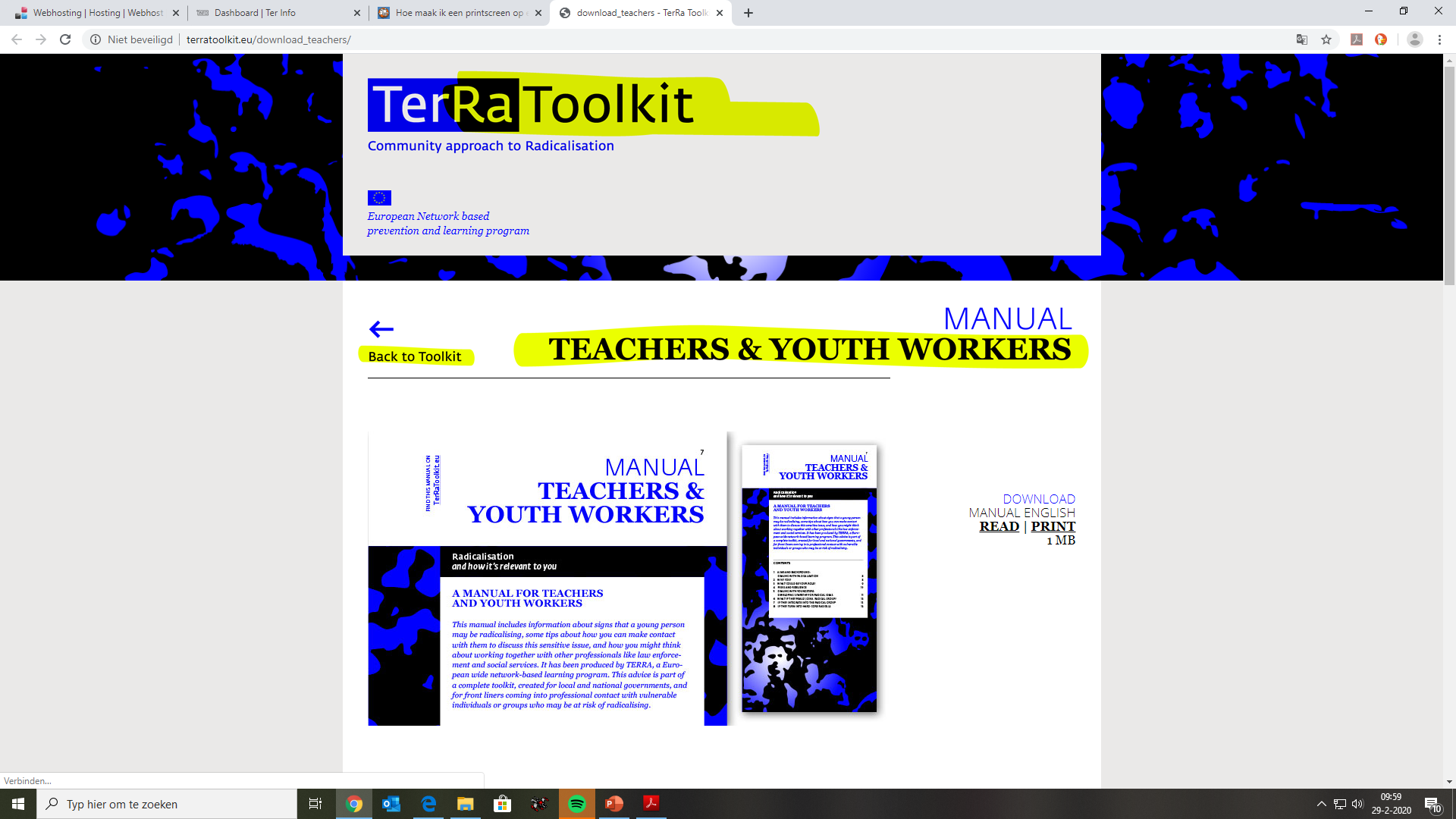 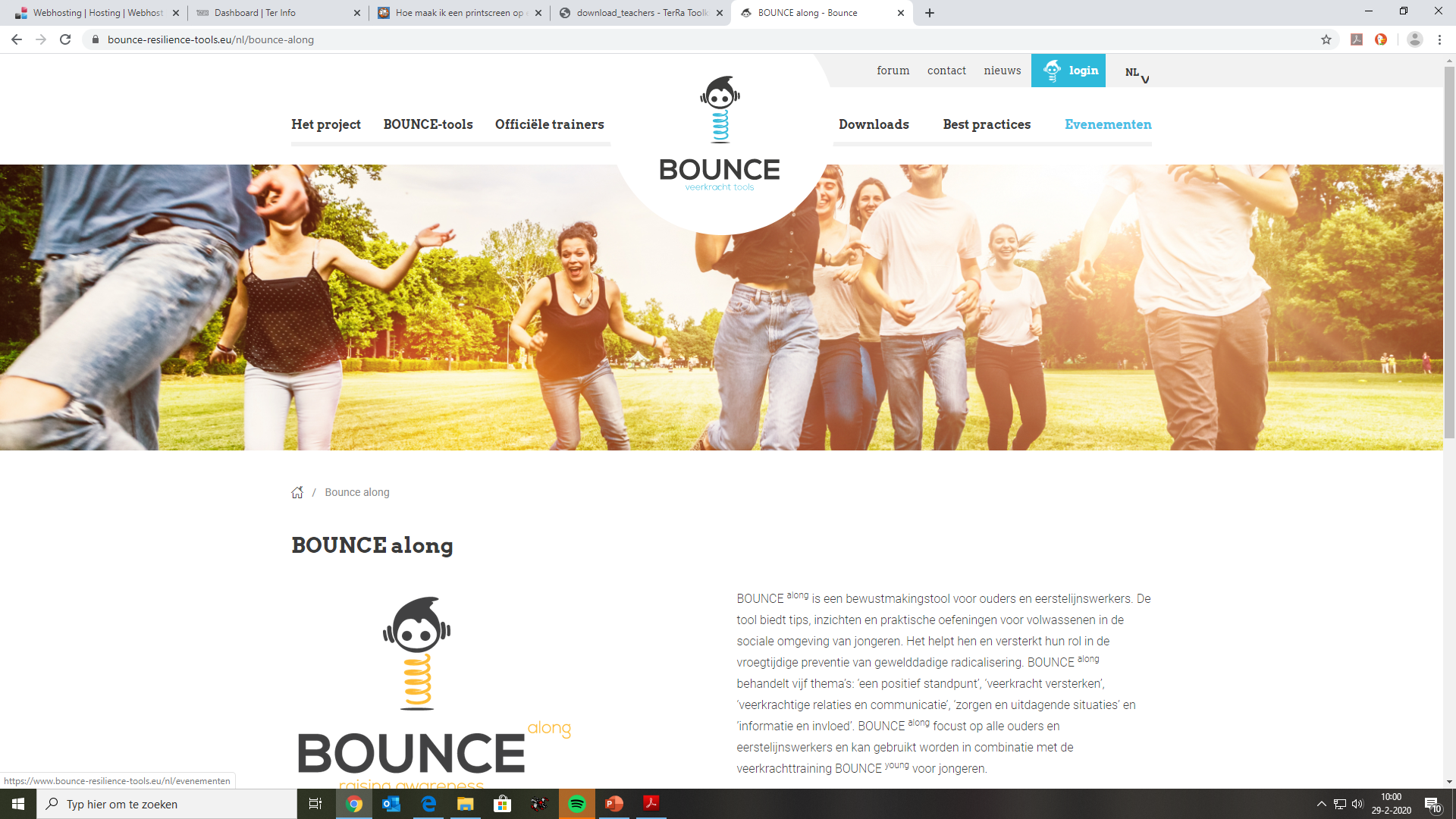 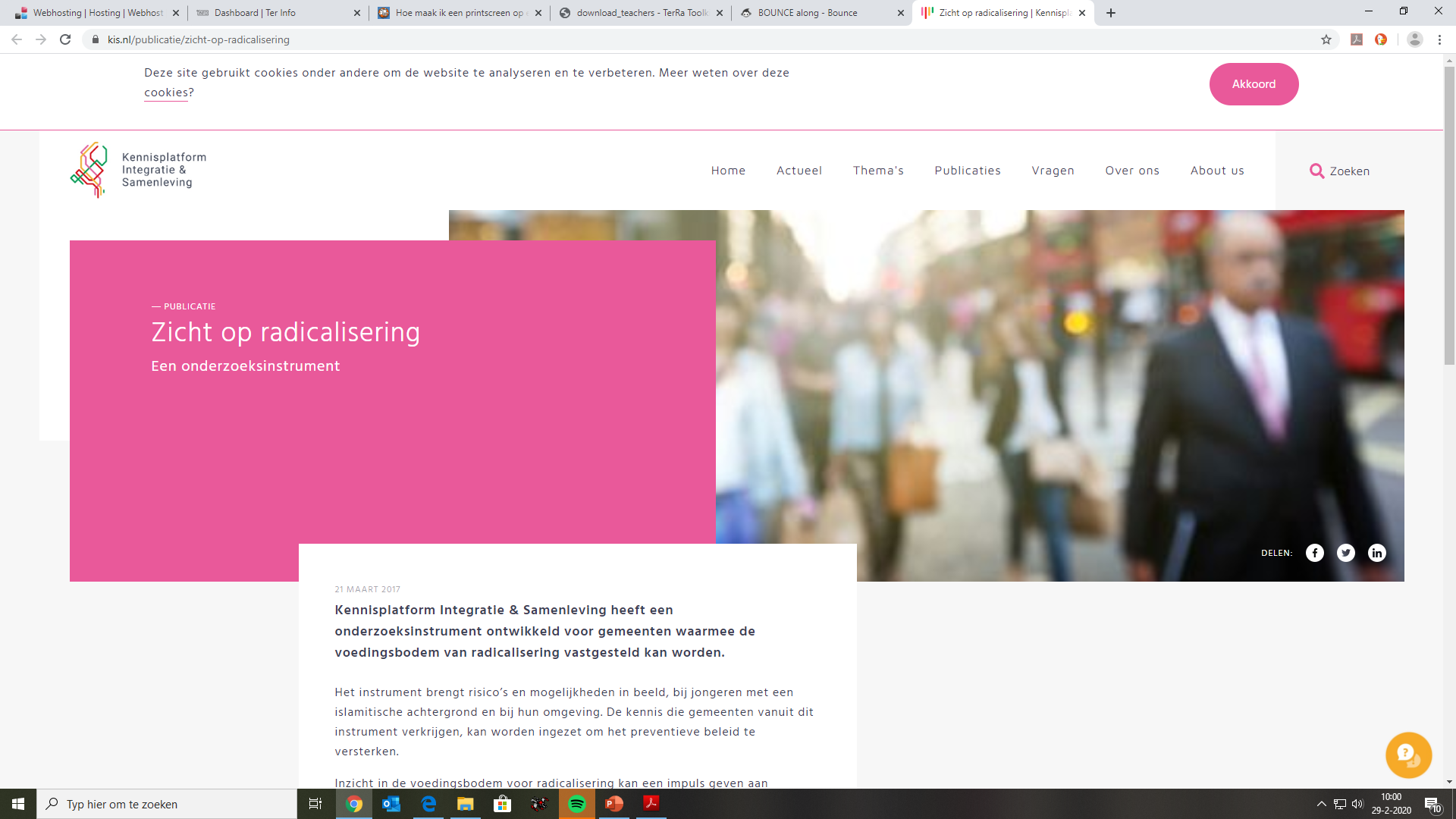 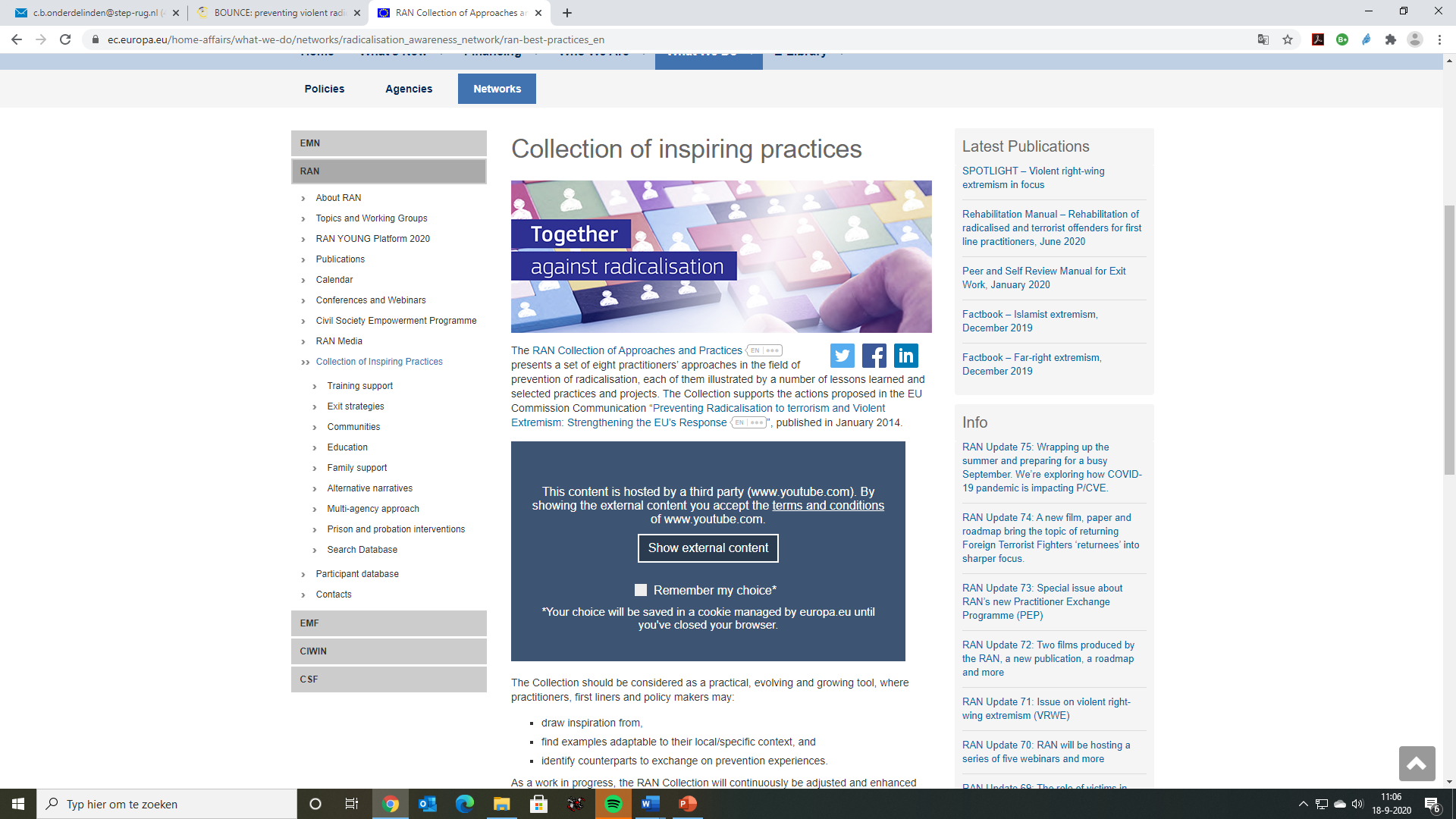 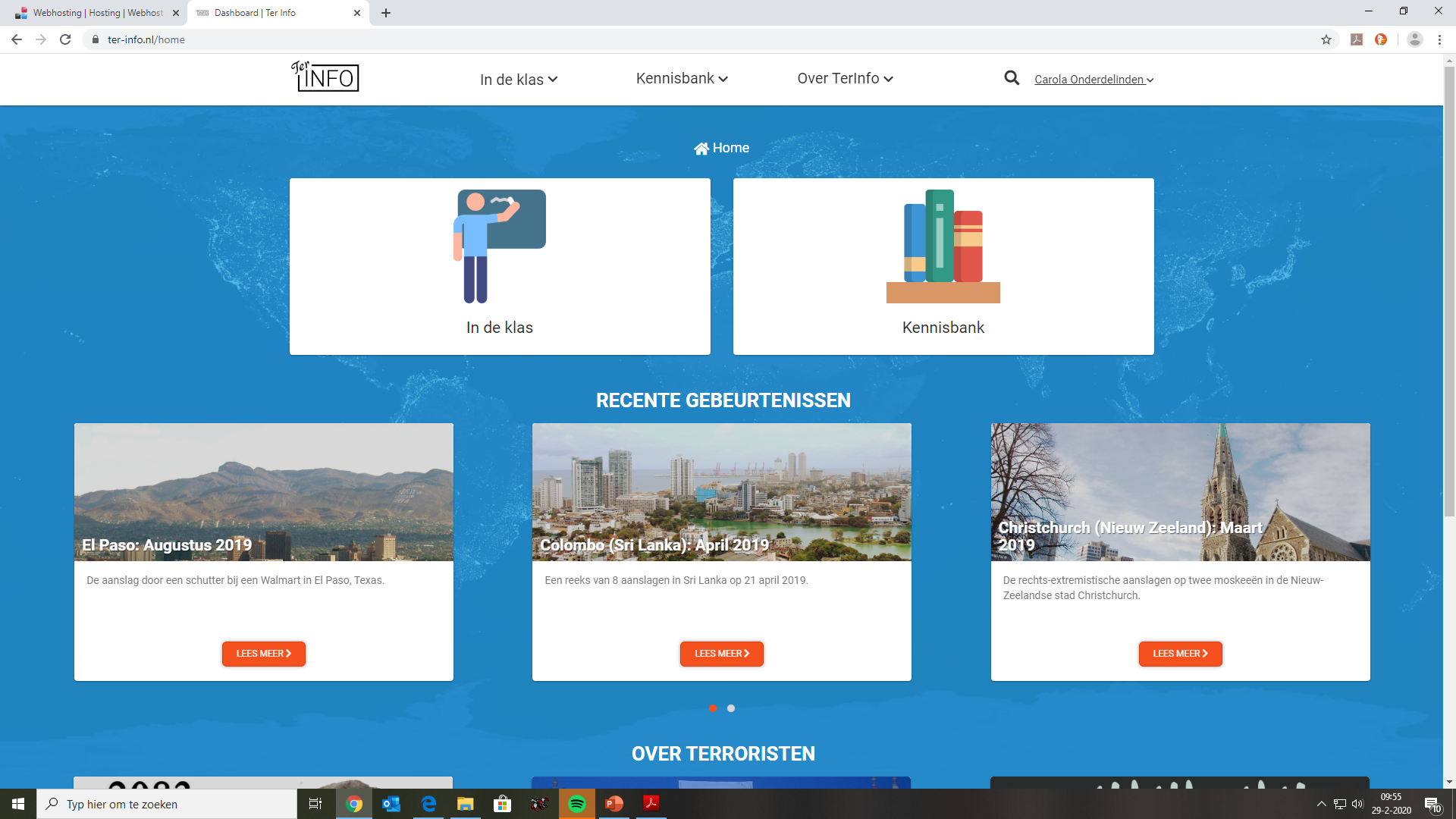 17
[Speaker Notes: Instructions/text for sheet 24

Another goal is to show you where other collections of accessible and usable practices can be found. This is a selection of the websites where you can find a lot of information and materials

https://terratoolkit.eu/download_teachers/
https://www.bounce-resilience-tools.eu/bounce-along (is temporarily offline, but will be back, if not: please replace)
https://www.kis.nl/publicatie/zicht-op-radicalisering
https://www.nji.nl/nl/Kennis/Dossier/Radicalisering
https://ter-info.nl/home
https://ec.europa.eu/home-affairs/what-we-do/networks/radicalisation_awareness_network/ran-best-practices_en]
Ευχαριστούμε!
www.armourproject.eu